Лічэбнік
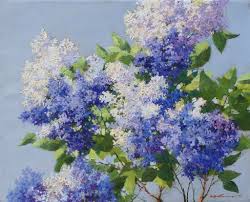 ЛЕКЦЫЯ-ПРЭЗЕНТАЦЫЯ 
па БЕЛАРУСКАЙ МОВЕ
для слухачоў 
падрыхтоўчага аддзялення 
і падрыхтоўчых курсаў



Складальнік  –   
дацэнт кафедры давузаўскай падрыхтоўкі і прафарыентацыі 
С.В. Чайкова
План
 Лічэбнік як часціна мовы.
 Разрады лічэбнікаў.
 Скланенне лічэбнікаў. 
 Сінтаксічная сувязь лічэбнікаў з назоўнікамі.
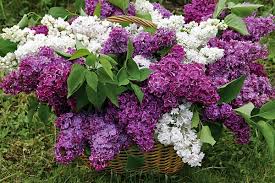 1. ЛІЧЭБНІК ЯК ЧАСЦІНА МОВЫ
Лічэбнік — гэта самастойная часціна мовы, якая абазначае абстрактныя лікі, колькасць, сукупнасць ці парадак прадметаў пры лічэнні: чатыры, семдзясят, трыццаць два, дзве тысячы восьмы. 
 Са значэннем абстрактнага ліку лічэбнікі выступаюць тады, калі ўжываюцца без назоўнікаў. Такія лічэбнікі выкарыстоўваюцца, як правіла, у матэматыцы і маюць адпаведныя лікавыя абазначэнні: сем плюс тры = дзесяць, 7+3= 10. 
Колькасць прадметаў ці парадак іх пры лічэнні абазначаюць лічэбнікі ў спалучэнні з назоўнікамі і асабовымі займеннікамі: пасадзілі два дубкі, дзесяць выпускнікоў школы.
Лічэбнік як самастойная часціна мовы мае пэўныя марфалагічныя прыметы: 
*усе лічэбнікі, акрамя дзевяноста, паўтара, паўтары, скланяюцца; 
*колькасны лічэбнік адзін і ўсе парадкавыя змяняюцца па родах і ліках; 
*лічэбнікі два, дзве, абодва, абедзве, паўтара, паўтары змяняюцца па родах; 
*маюць род і словы тысяча (жаночы), мільён, мільярд (мужчынскі); 
*пераважная большасць колькасных лічэбнікаў, за выключэннем адзін, тысяча, мільён, мільярд, не мае граматычных катэгорый роду і ліку.
У сказе лічэбнік (найчасцей у спалучэнні з назоўнікам) можа быць:
*дзейнікам: Дзве бярозы шумяць над акном.
*выказнікам: Плошча Нарачы – восемдзясят квадратных кіламетраў.
*азначэннем: Мой сын вучыцца ў дзевятым класе.
*дапаўненнем: Сямёра аднаго не чакаюць.
*акалічнасцю: Гэтага хлопца я ведаў гадоў пяць.
§
2. Разрады лічэбнікаў
2. Разрады лічэбнікаў паводле значэння і граматычных асаблівасцей
Колькасныя лічэбнікі
Зборныя лічэбнікі
Правапіс складаных лічэбнікаў
СКЛАНЕННЕ ЛІЧЭБНІКАЎАсаблівасці скланення колькасных лічэбнікаў
Дзякуй за ўвагу!
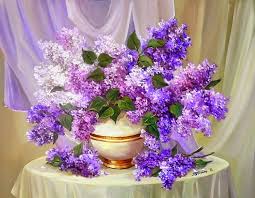